Deep Virtual Compton scattering
cross sections at CLAS
M. Guidal for B. Guegan
(slides taken from his PhD defense held at RPI on Nov.27th)
Réunion plénière GDR PH-QCD 2012
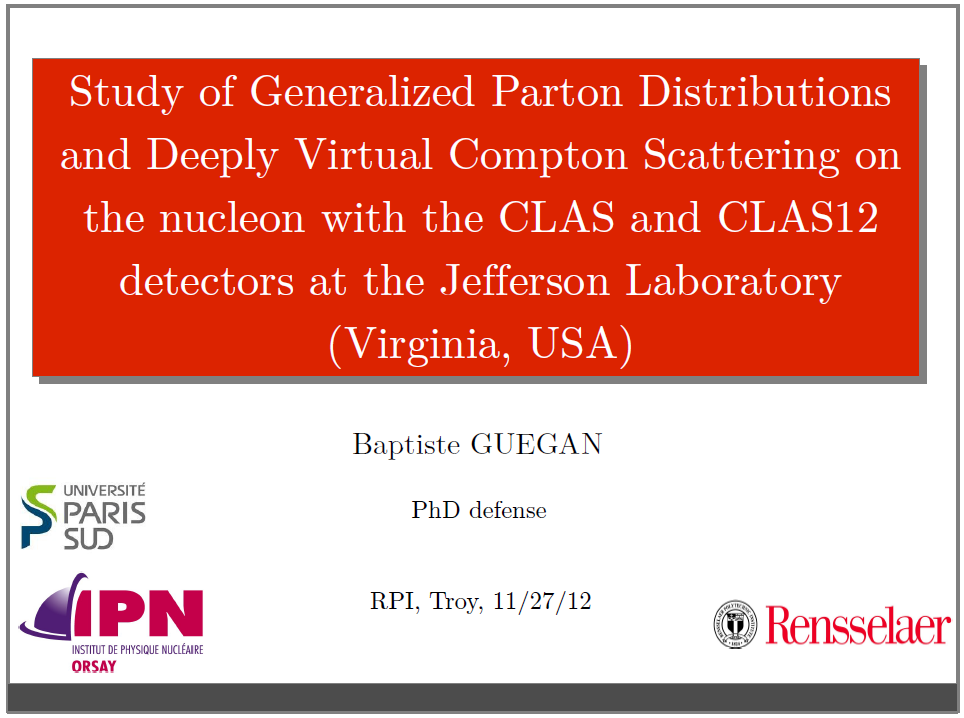 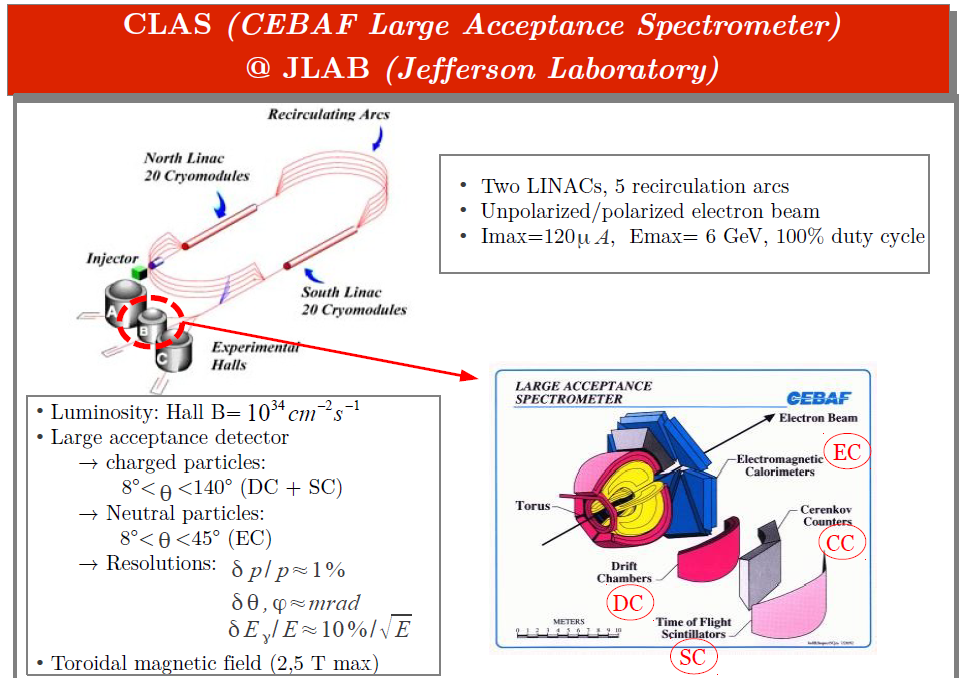 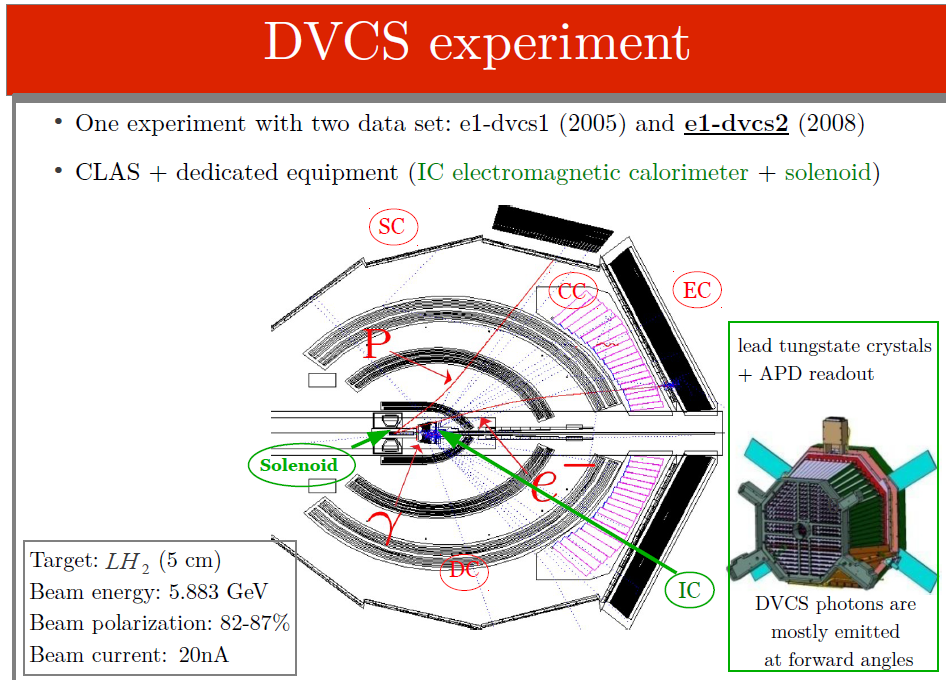 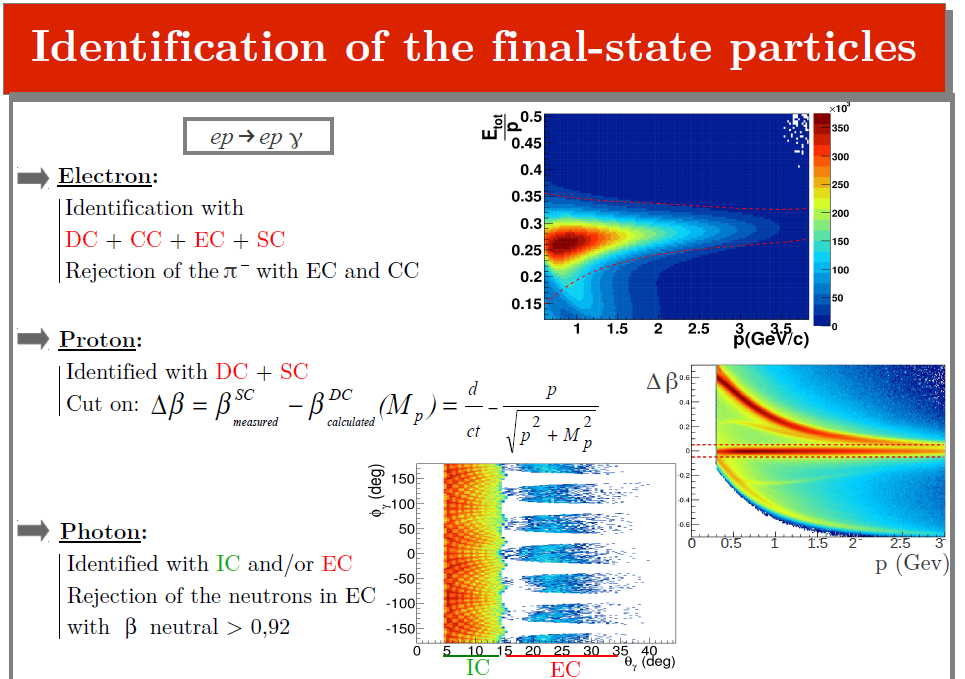 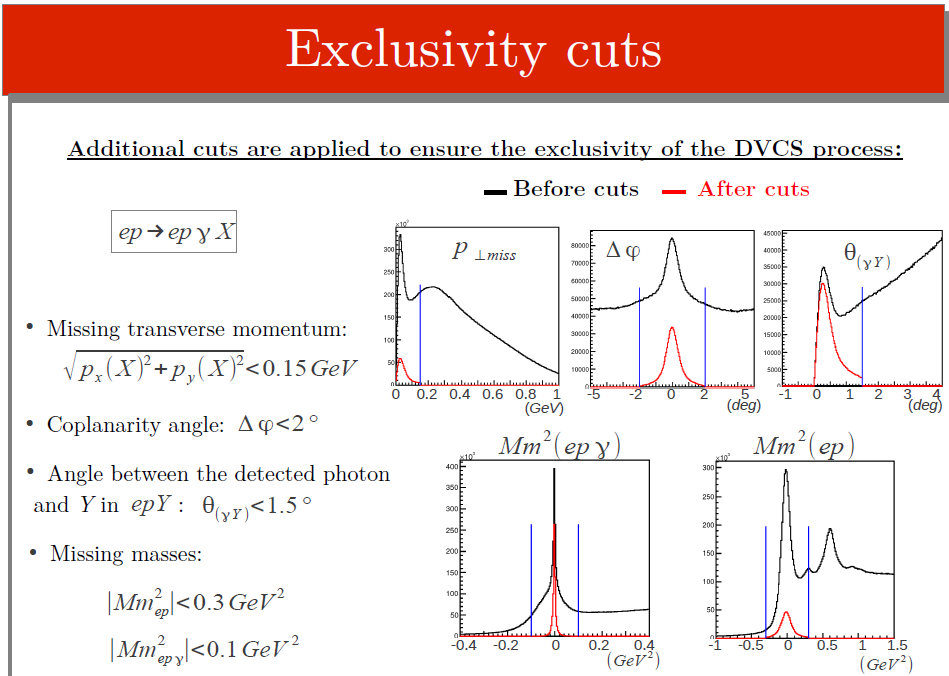 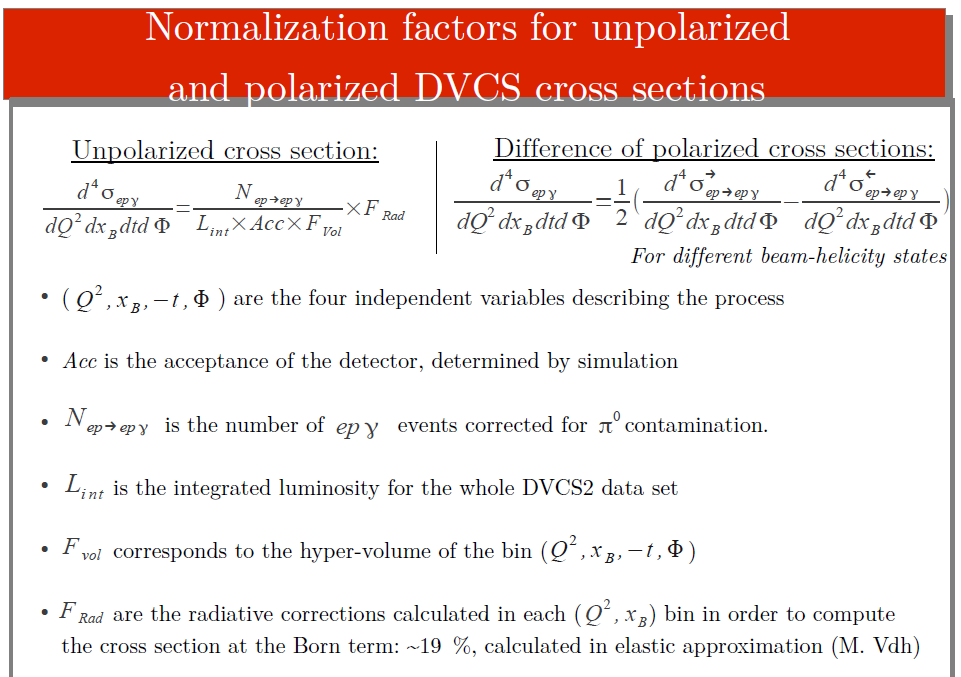 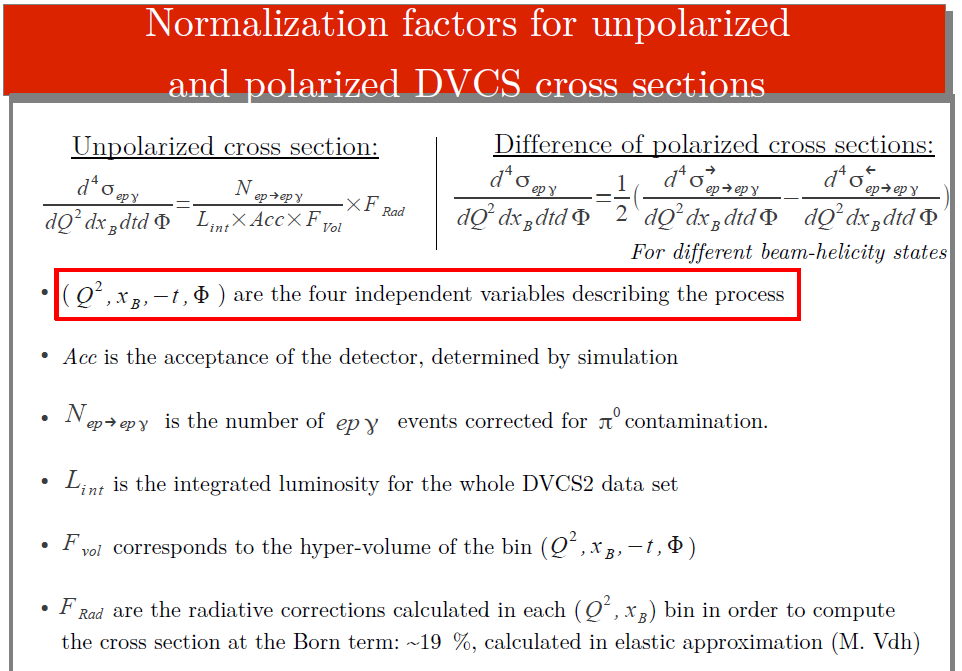 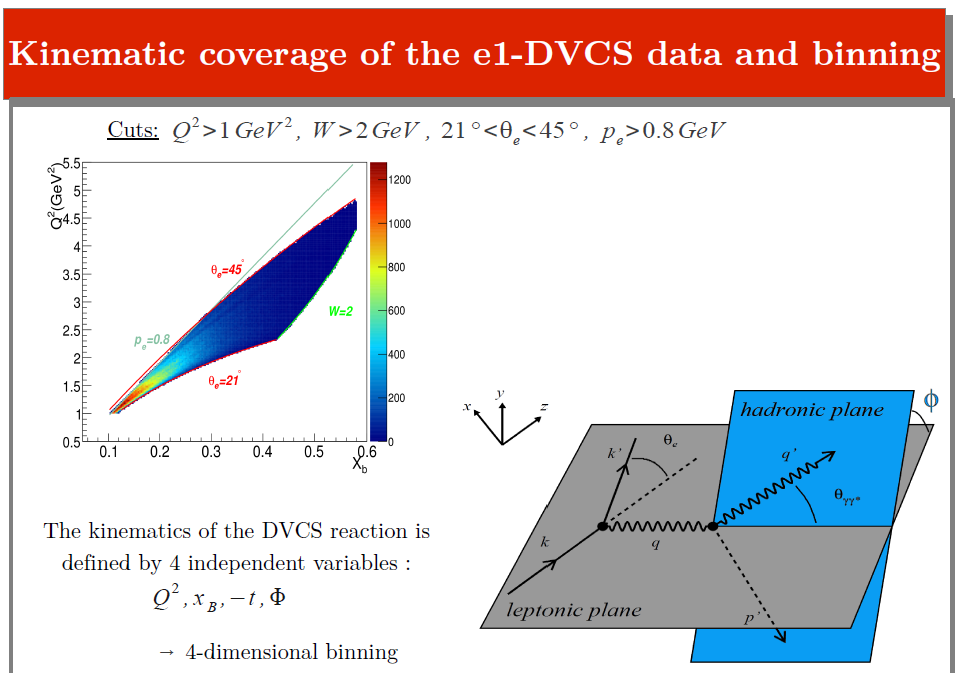 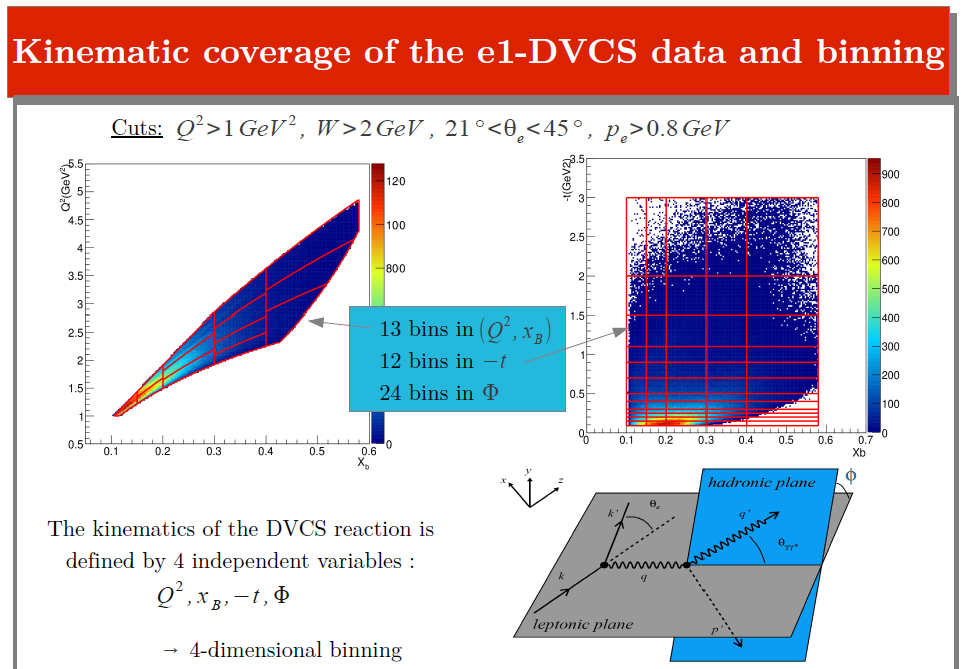 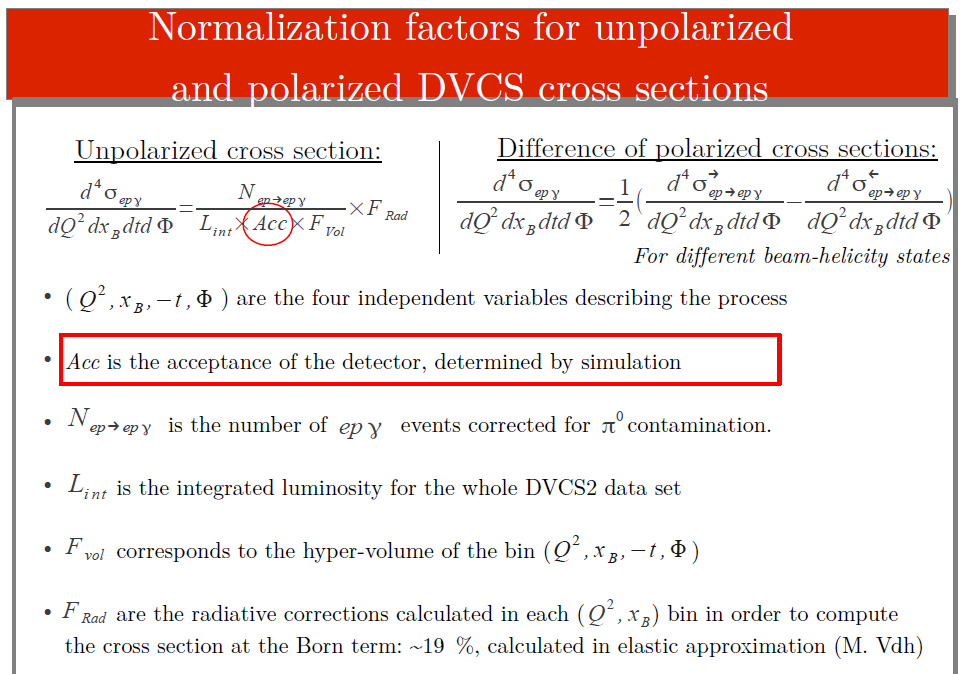 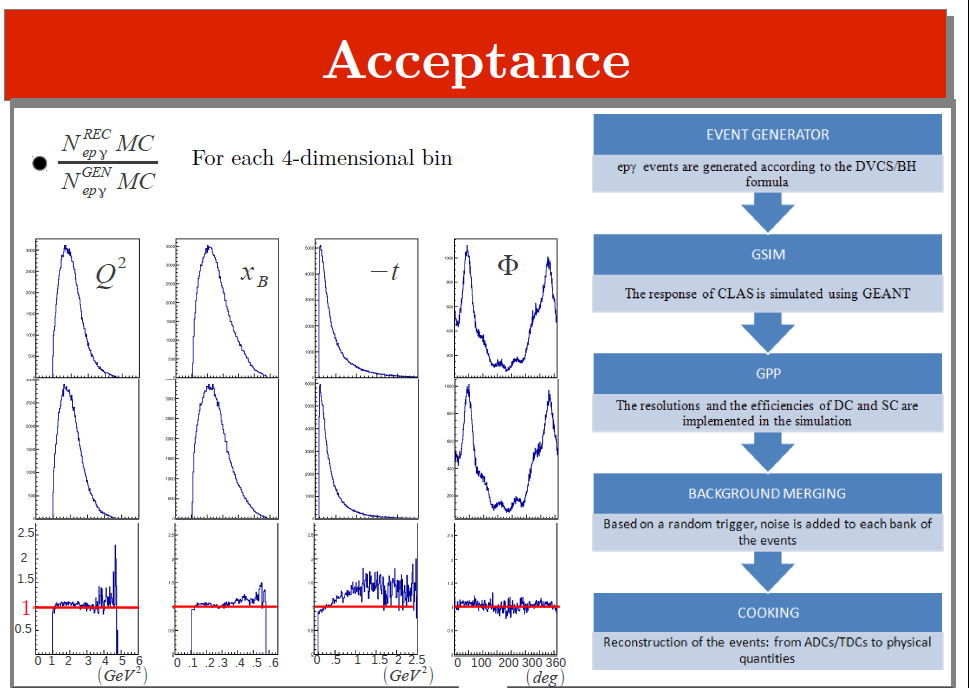 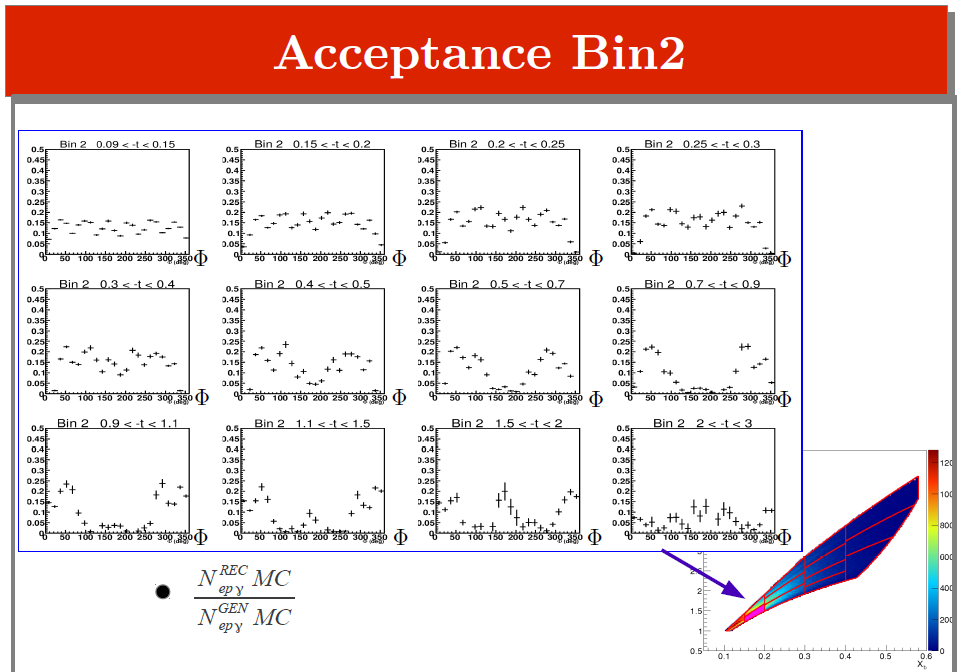 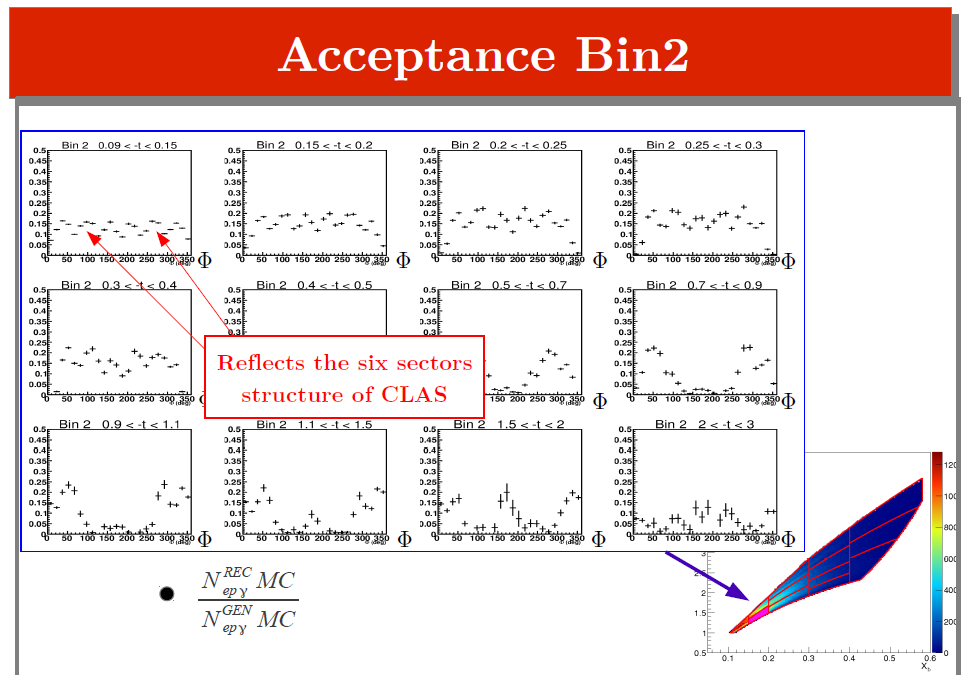 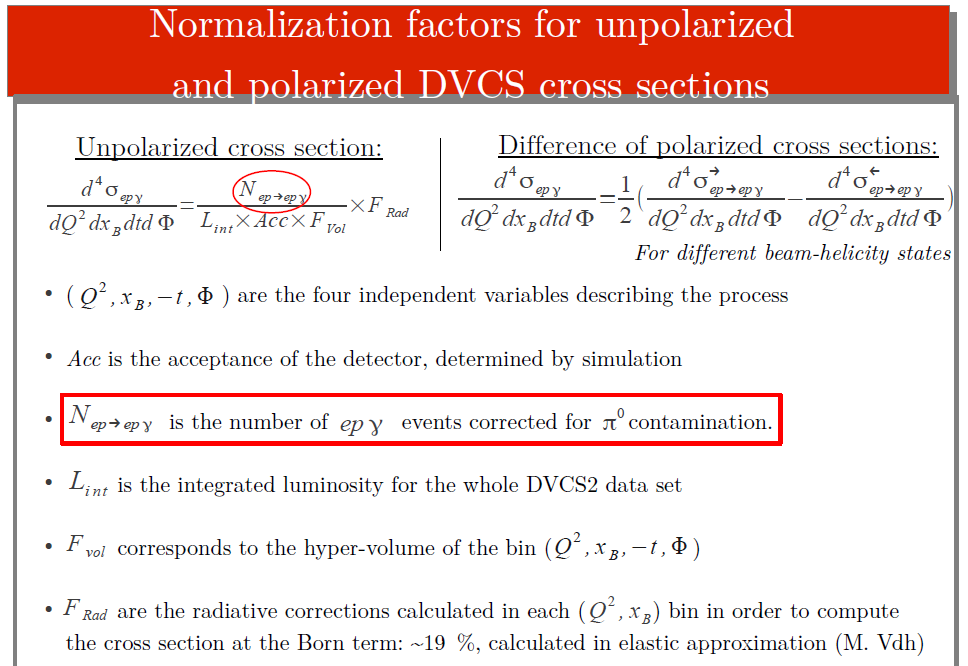 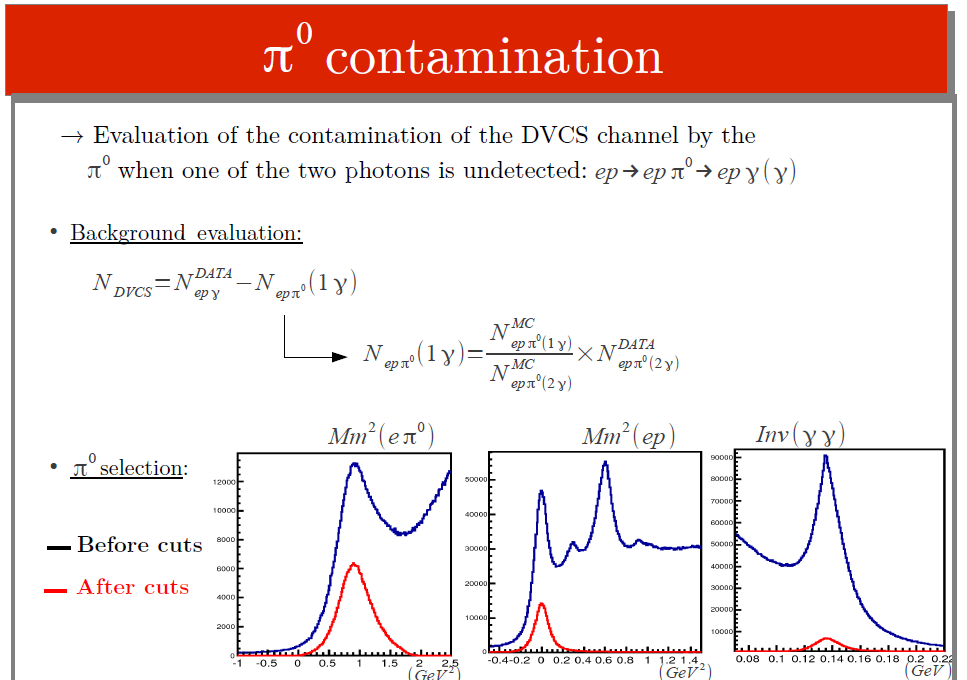 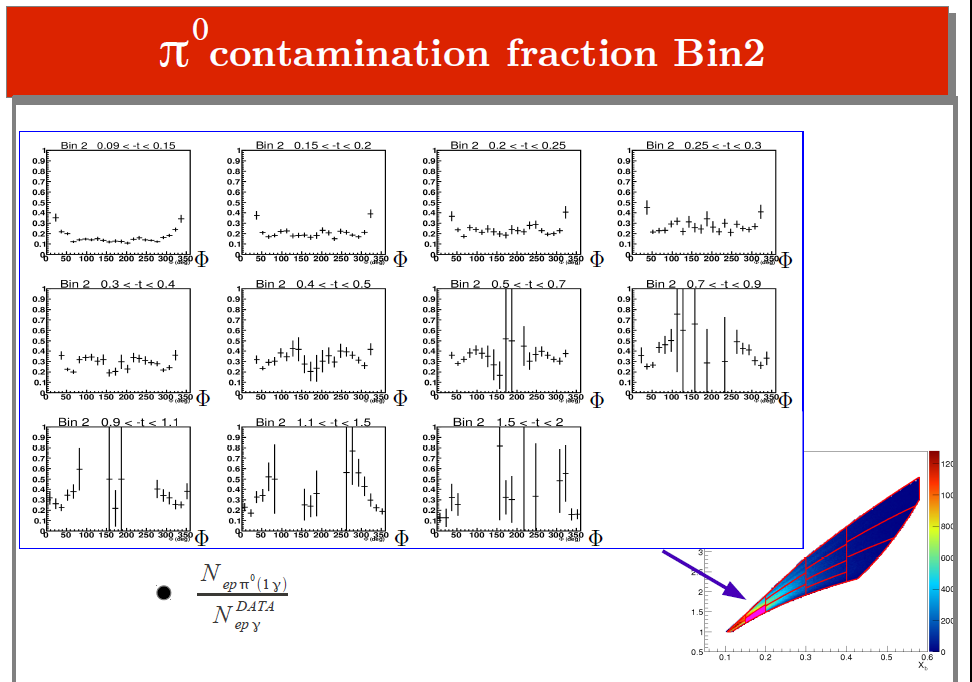 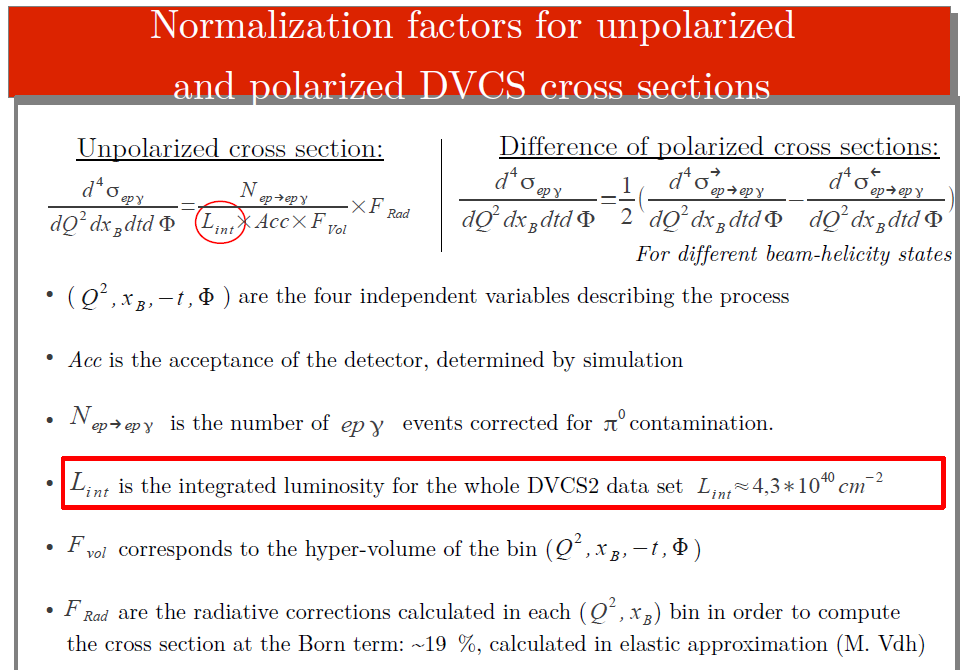 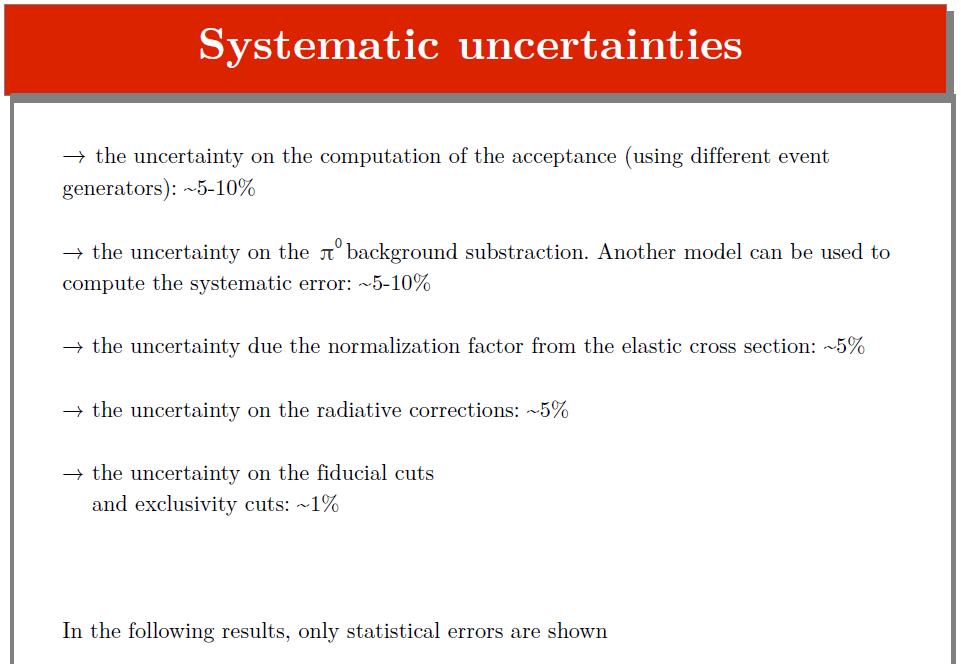 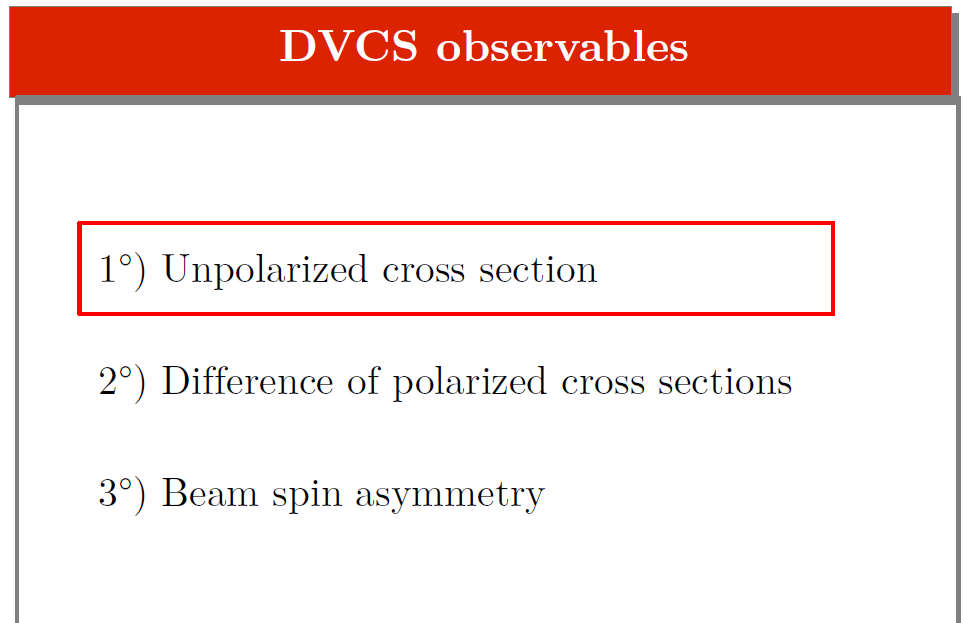 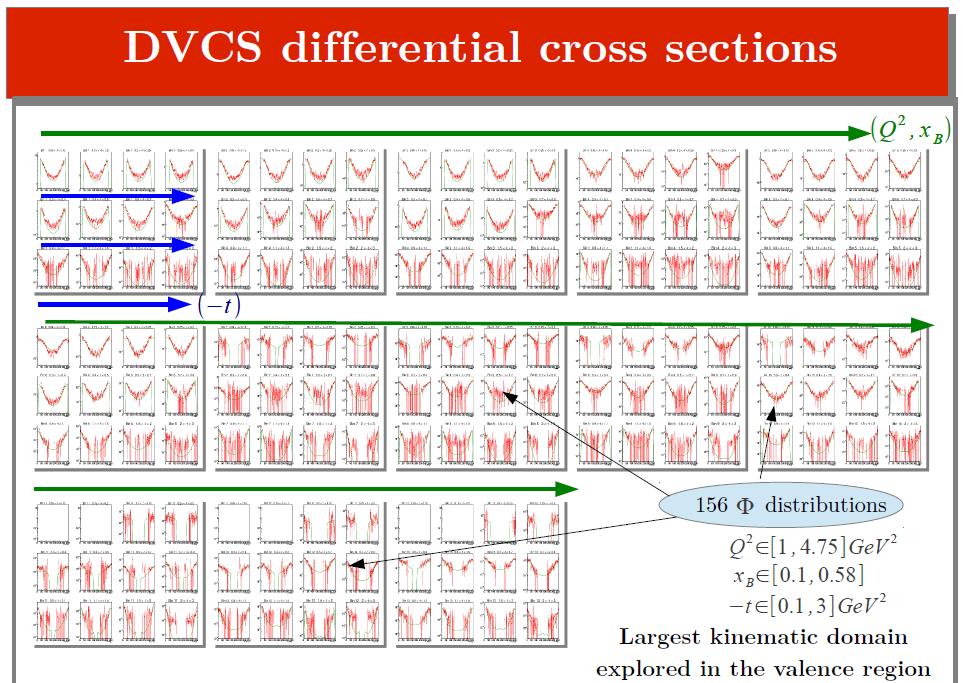 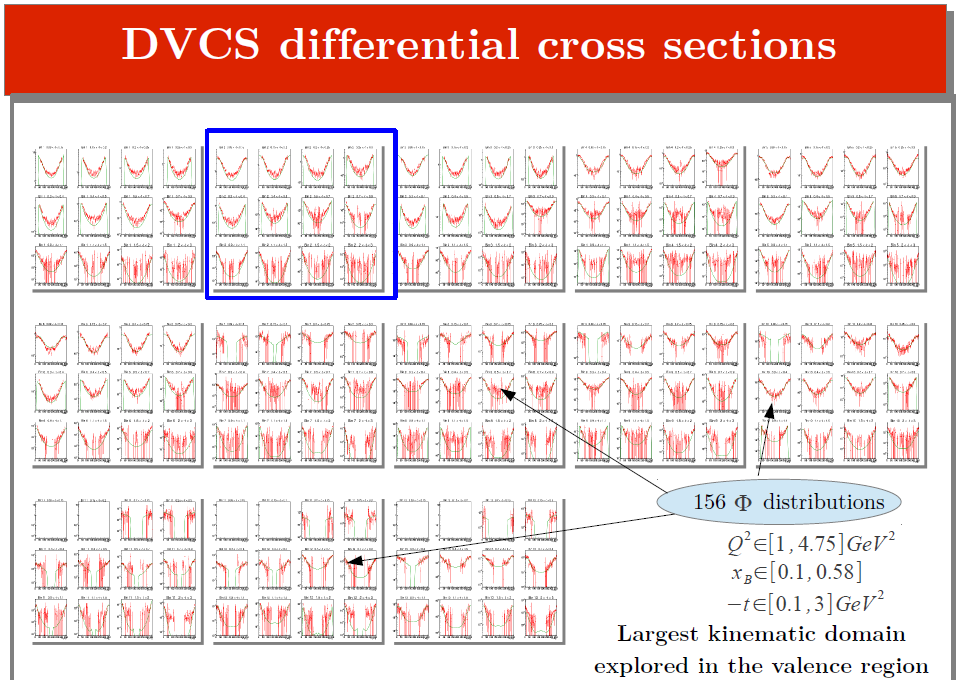 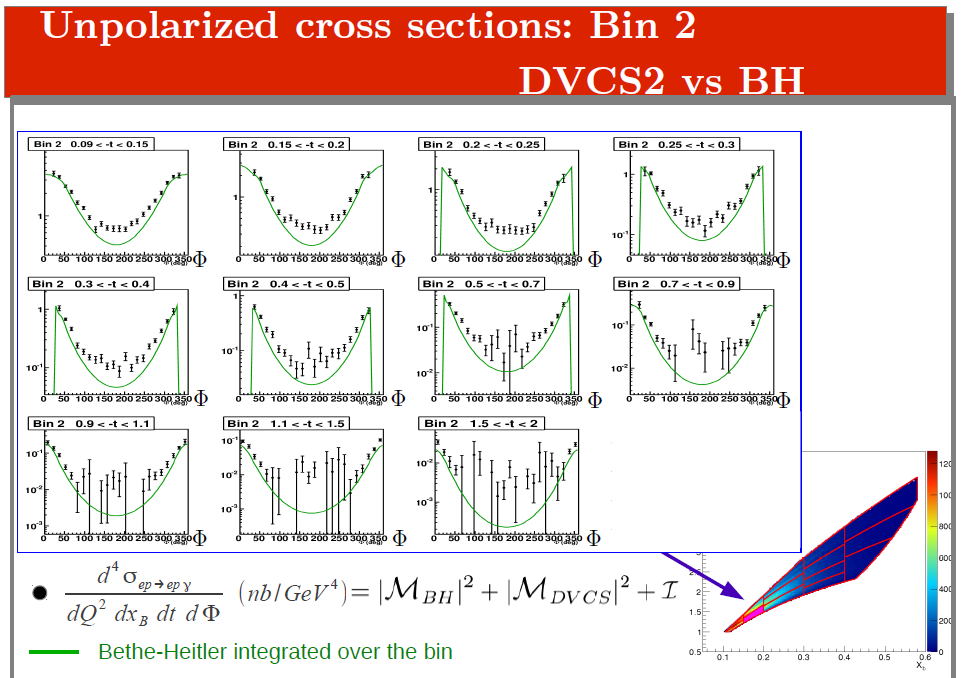 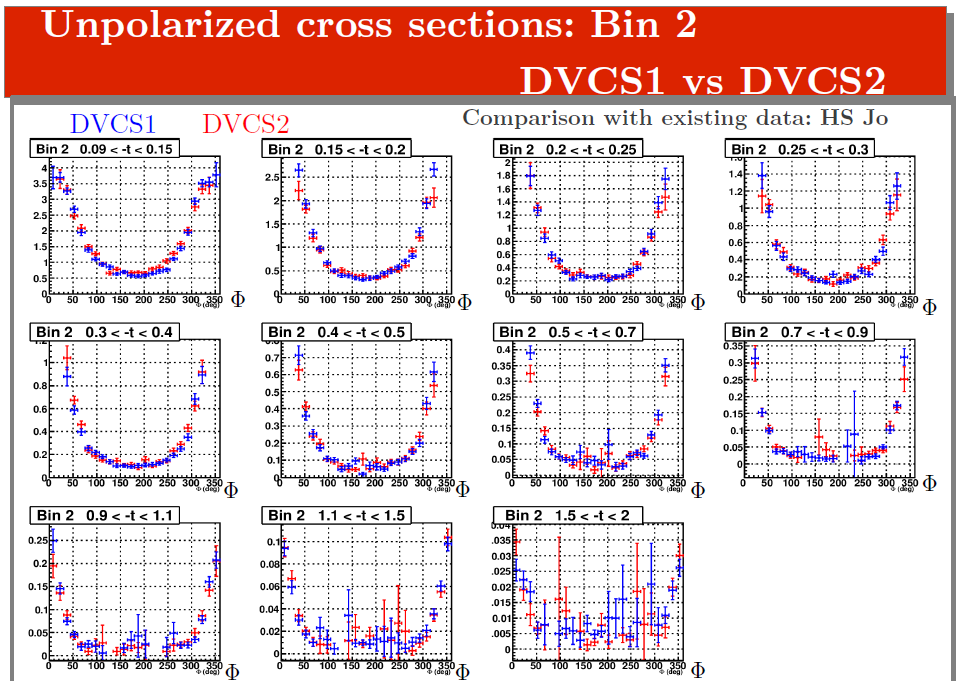 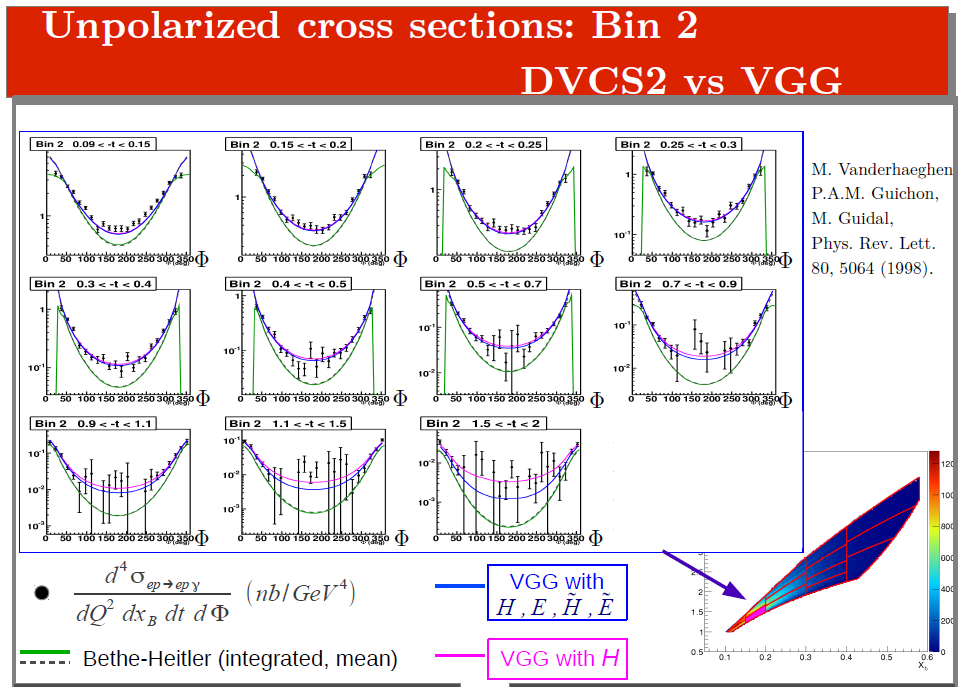 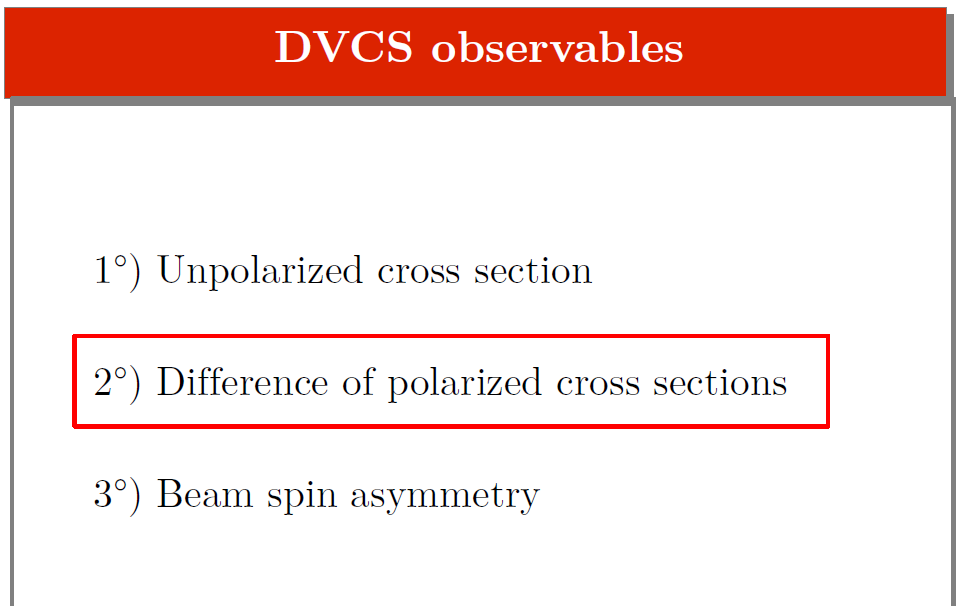 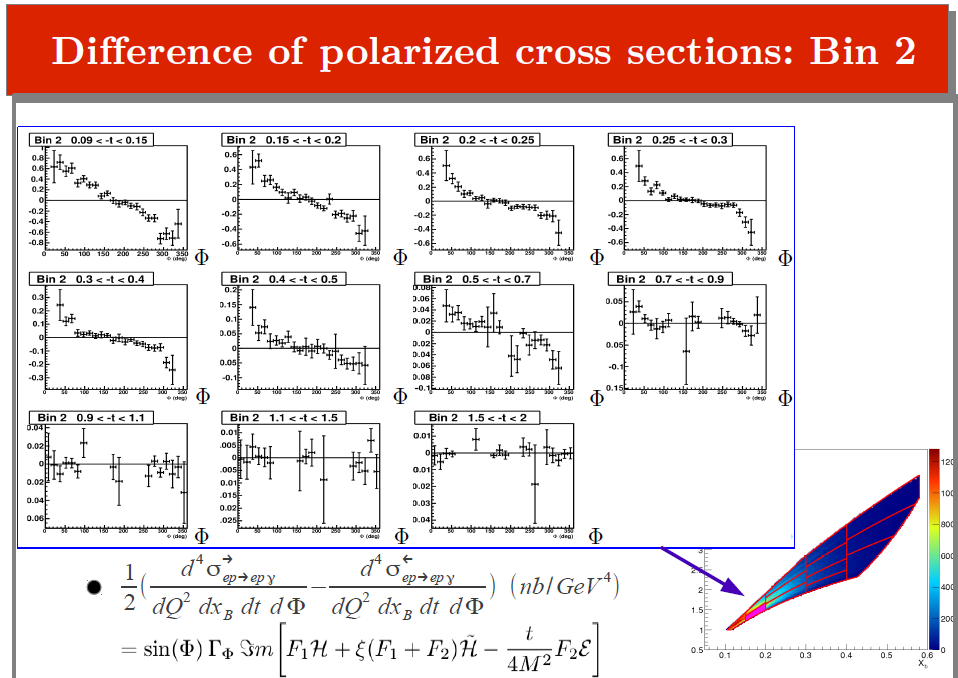 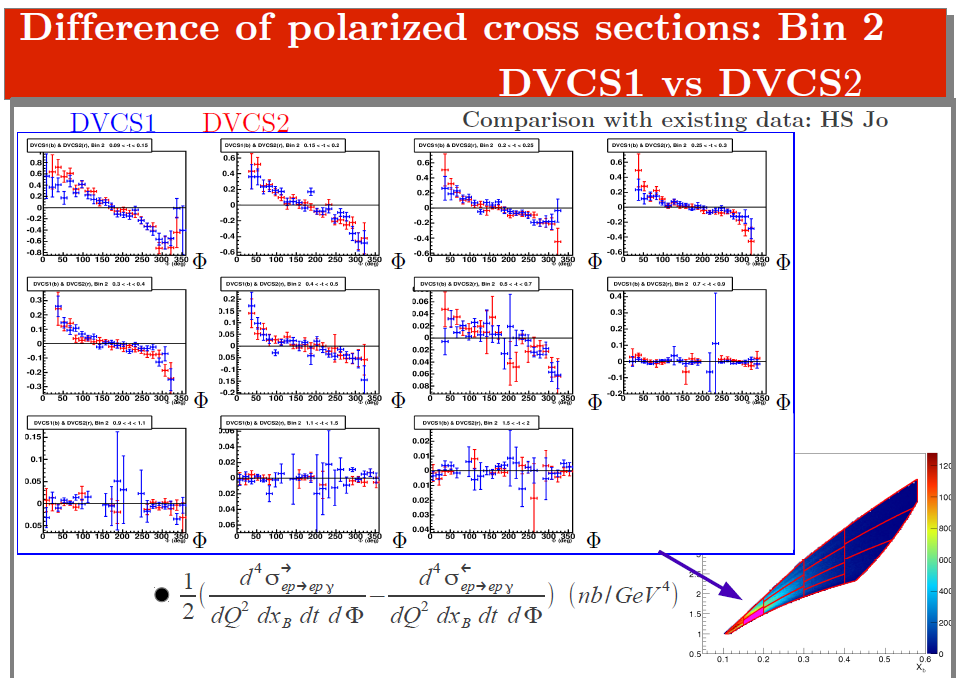 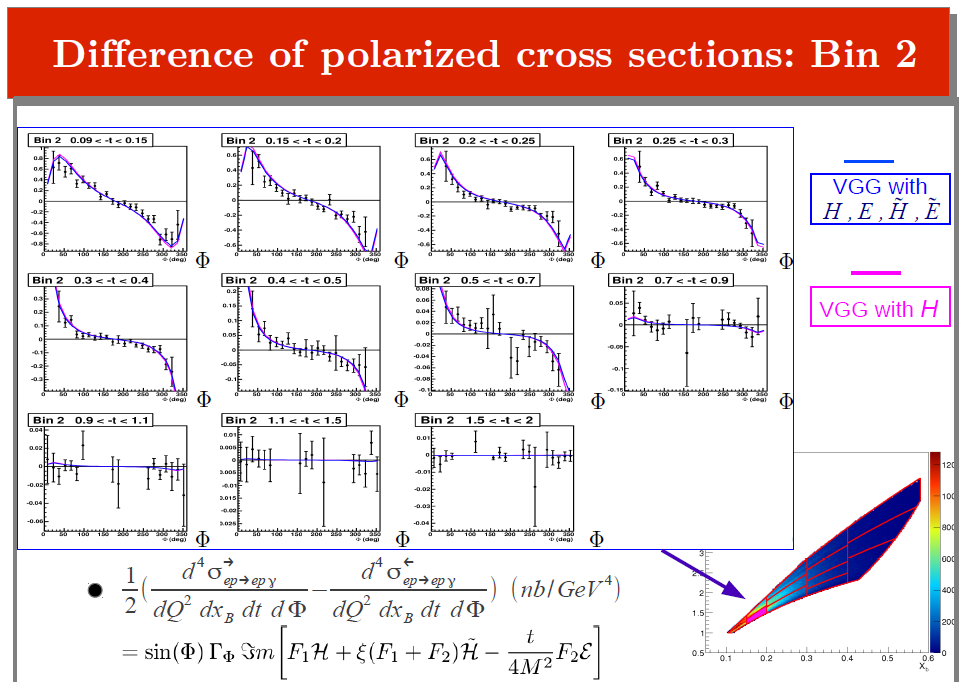 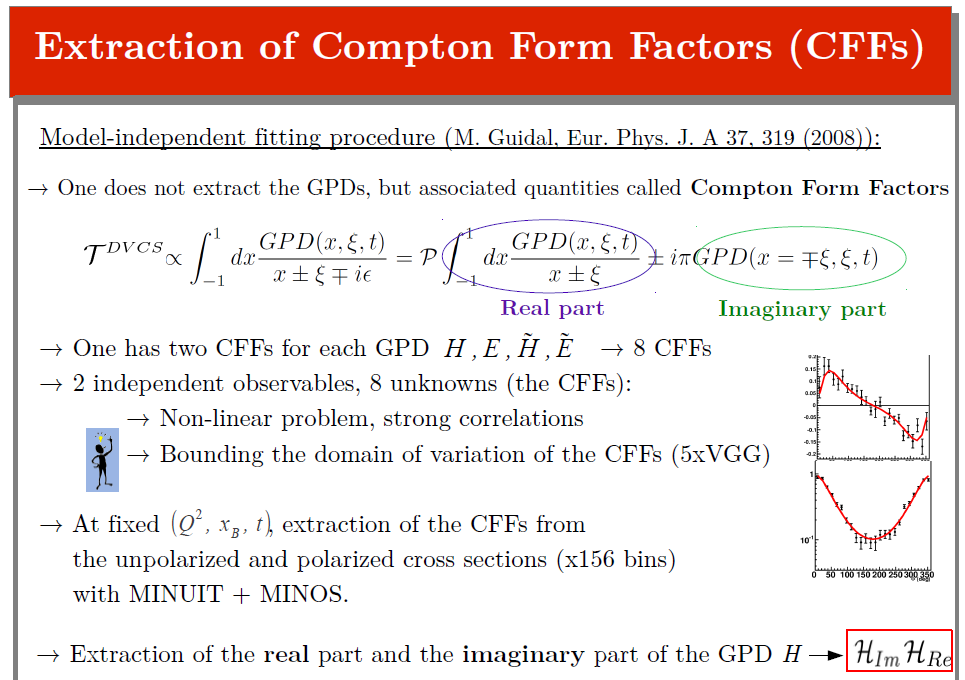 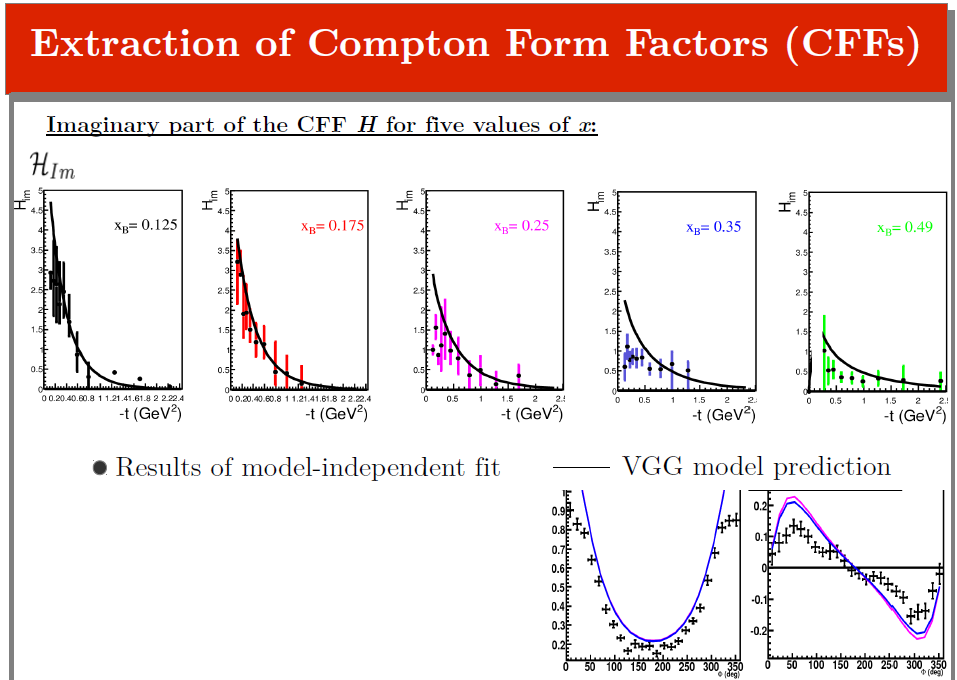 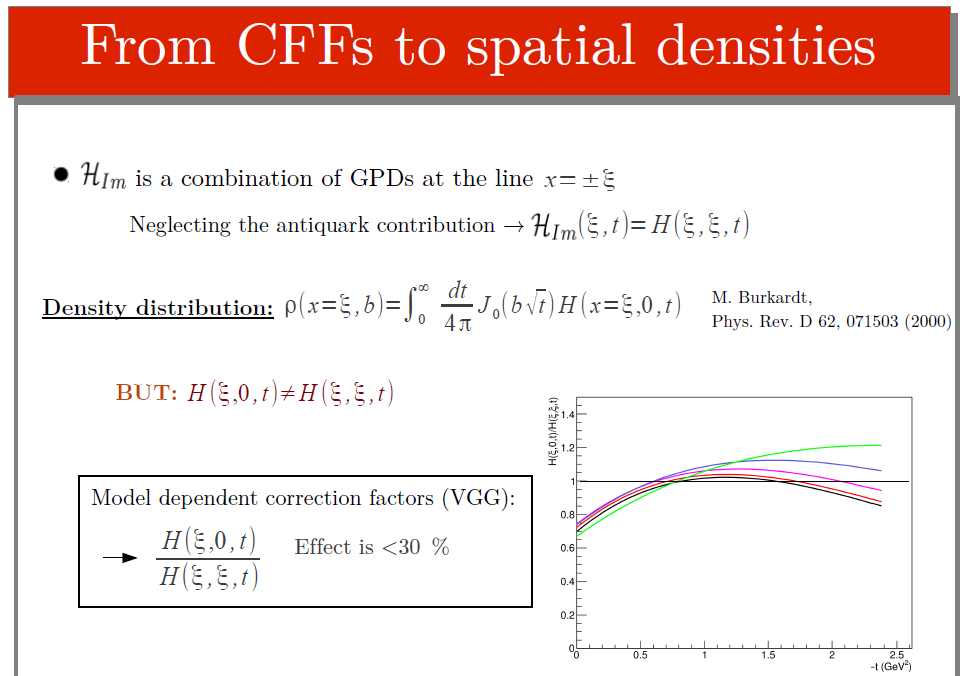 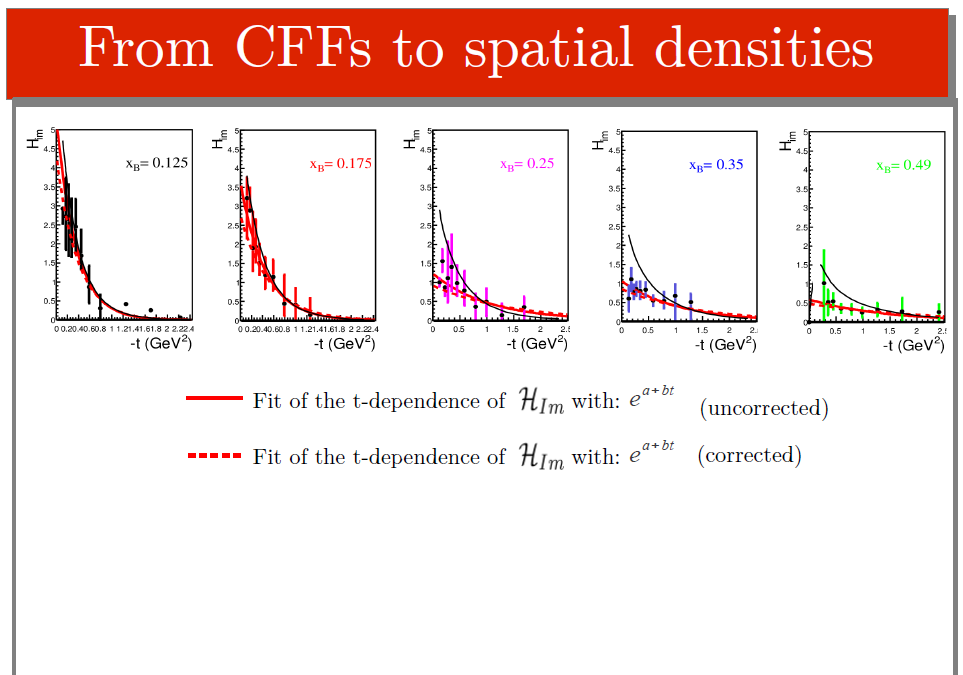 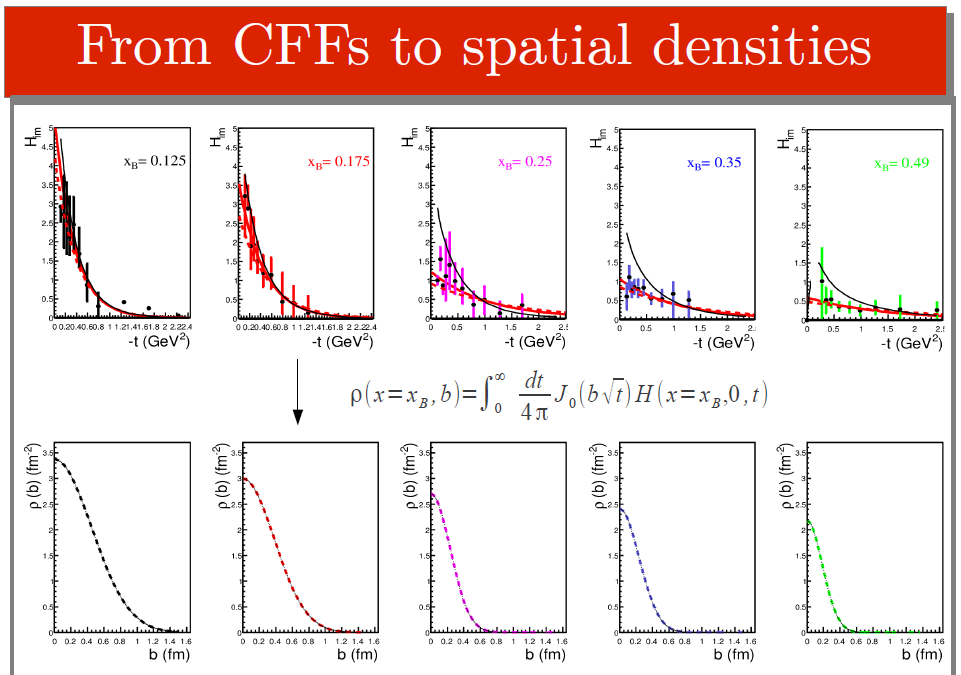 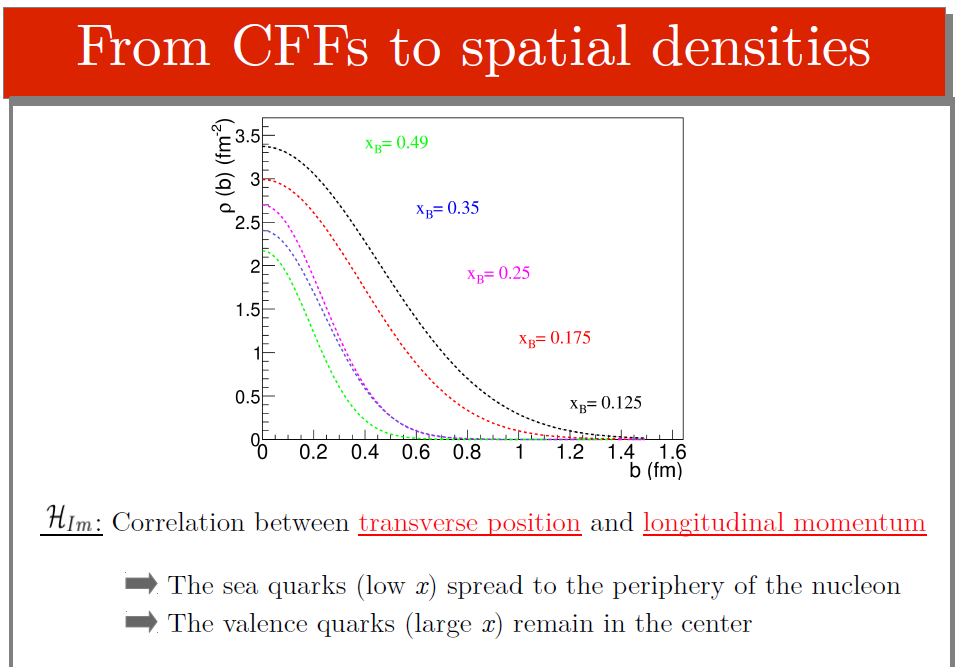 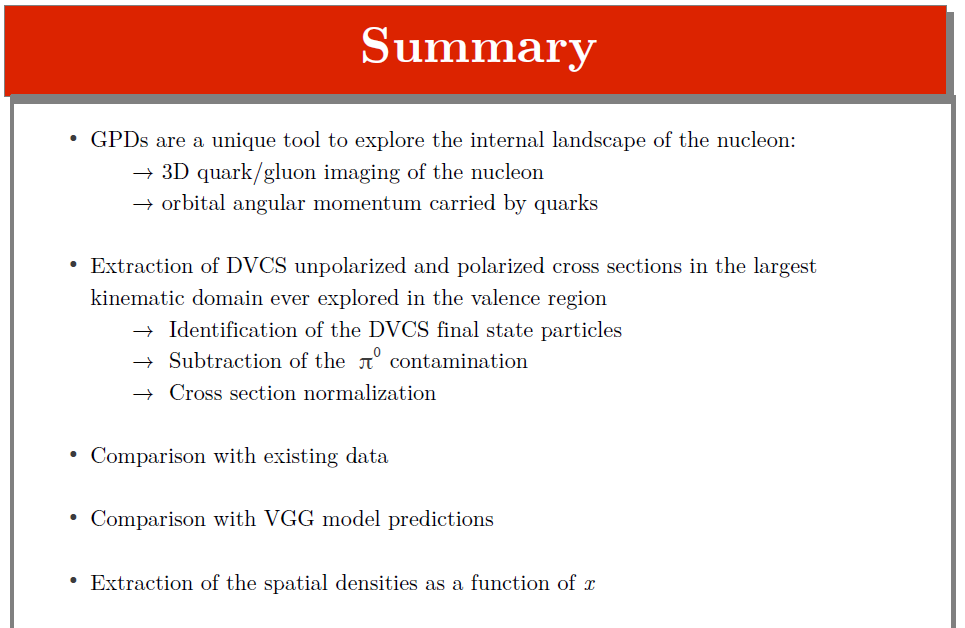